GUIDE FOR IMPLEMENTING HYGIENE PROTOCOLS AT HEATING, VENTILATION AND AIR CONDITIONING MAINTENANCE PERSONNEL (Thermohydraulic, refrigeration, gas/ liquid fuel technicians)
OBJECTIVE OF THE IMPLEMENTATION GUIDE
This guide intends to serve as a tool for the effective implementation of sanitary protocols for HVAC maintenance technicians. The guide embodies recommended measures to be taken in order to reduce as much as possible the risk of SARS-CoV-2 exposure resulting in transmitting the Covid – 19 viral infection, during their working hours.

The contents of this guideline is subject to change according to the scientific developments because of the limited knowledge on the SARS-CoV-2 virus biological behavior,
2
FIELD OF APPLICATION
The final recipients of this study are professional technicians that carry out both installation as well as maintenance works: 
Plumbers
Refrigeration technicians
Gas and liquid fuel technicians
HVAC technicians
Technicians of commercial enterprises support departments etc.
3
PROFESSIONAL ACTIVITIES IN WHICH THE TECHNICIANS MAY BE EXPOSED TO SARS-COV-2
Supply and receipt of raw and packaging materials 

Transportation and storage to the work area 

Work on site or client

Technical work in groups without keeping safe distancing

Works in hydraulic water supply and sewage networks 

Waste management
4
PERSONAL PROTECTION EQUIPMENT (PPE)
The above operations require the following PPE irrespective to the SARS-CoV-2 risk: 

High mechanical strength work gloves 
Safety glasses 
Work uniform
Safety shoes 
Respiratory mask when there are fumes or biological pollutants
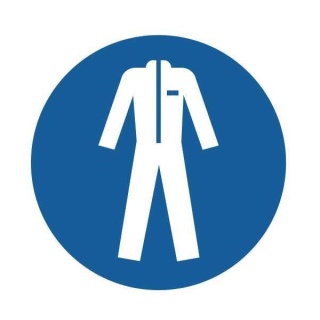 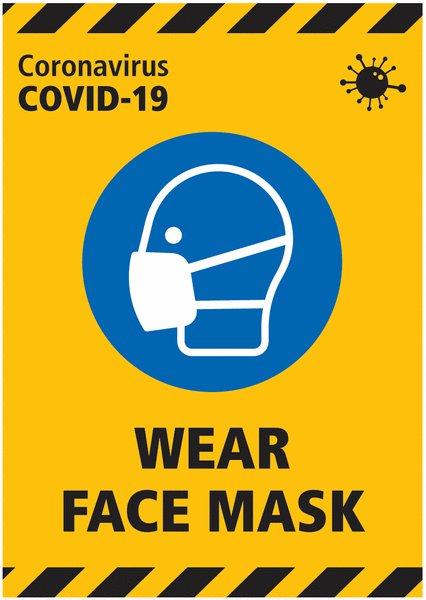 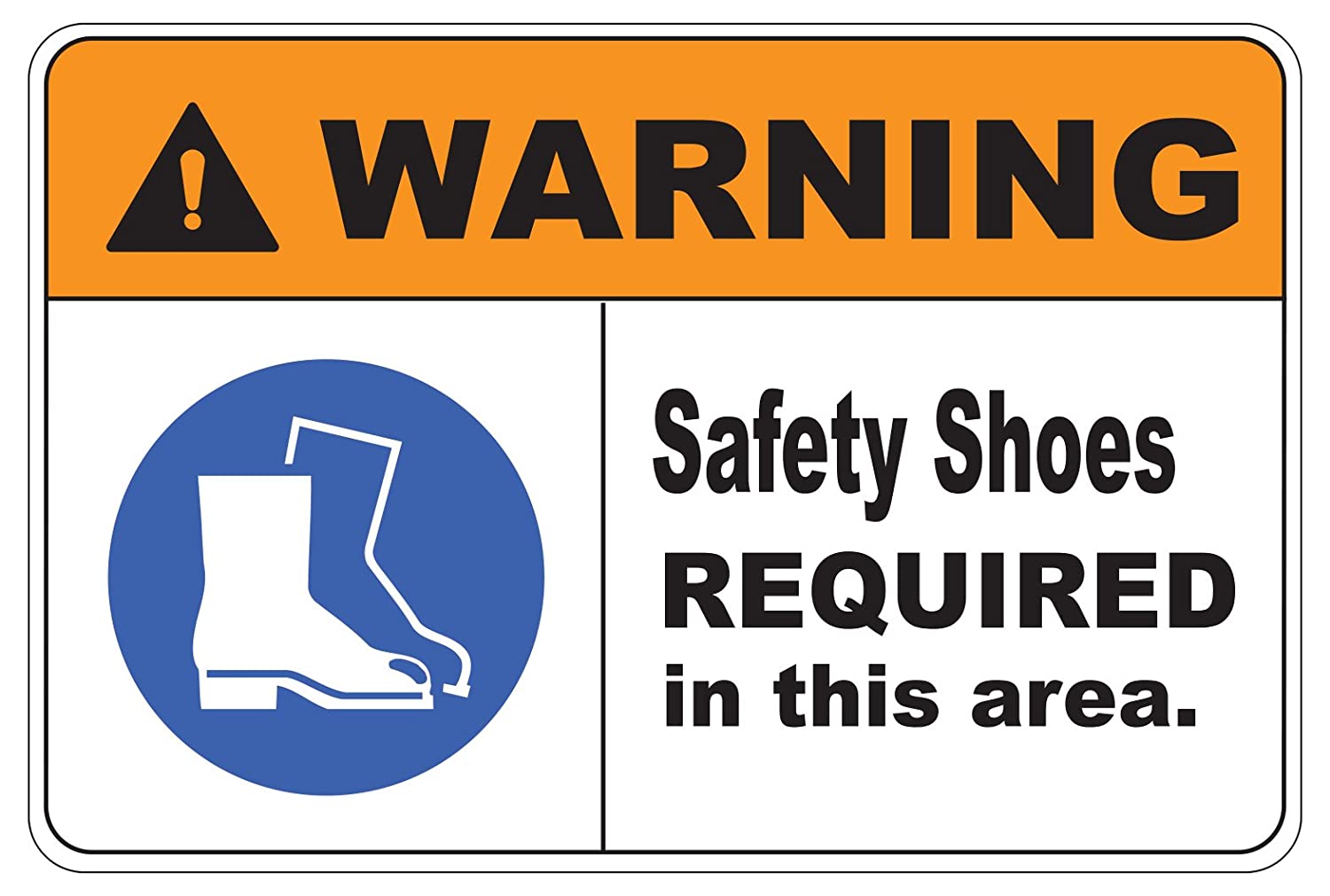 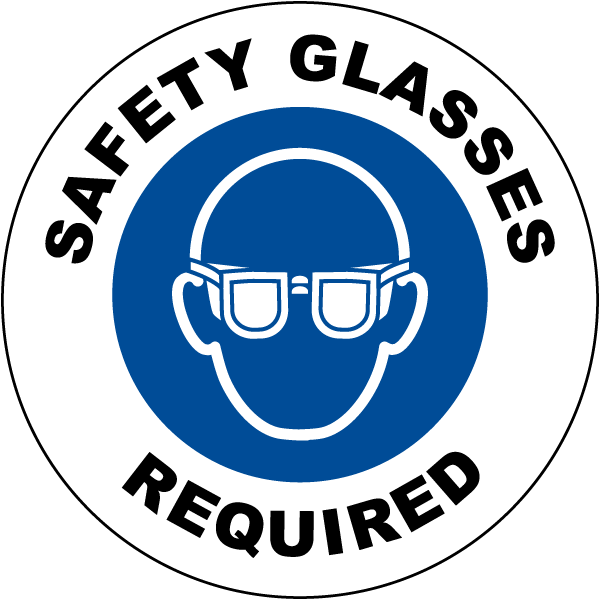 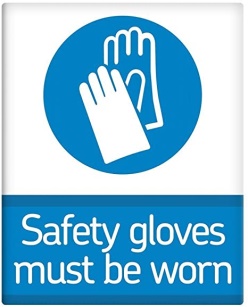 5
PERSONAL PROTECTION EQUIPMENT (PPE)
Owing to the pandemic, these PPEs may be supplemented as follows: 

Disposable nitrile or vinyl gloves for all works 
Face shield for work in environments with high biological load (drainage, biological treatment) 
Disposable work uniform 
Waterproof safety shoes without holes 
Disposable shoe covers 
FFP2 protection mask or corresponding canister filters
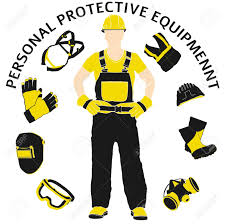 6
RECEIPT OF MATERIALS – WAREHOUSE
Avoid shaking hands and restrict the physical contact with vendor drivers.
Make sure suppliers follow all safety precautions to prevent the spread of SARS-CoV-2 that you recommend them. 
Use mask and gloves when receive raw materials or goods.
Disinfect handles of pallet trucks or forklifts. 
Alternatively, cover the vehicle controls with a film that changes with the operator if this is feasible.
Manage stocks and orders so that deliveries are scheduled at the lowest frequency possible and at different delivery hours per supplier.
7
RECEIPT OF MATERIALS - WAREHOUSE
Sign documents using your personal pen. 
Designate and delimit a specific staging area for the goods & materials that either received or ready for release. If feasible, store the materials under direct sunlight in the surrounding area as it reduces the active SARS-CoV-2 population.
Suppliers do not need to enter the premises except in the designated area.
Unpack immediately the goods & materials received that have outer packaging and, if possible, discard them immediately using gloves and a mask.
8
PURCHASING MATERIALS AT THE SUPPLIER’s PREMISES
Wear a mask. 
Keep safe distances by staying on the marked spots on the ground.
If the distances are breached maintain safe distancing or speak up. 
Disinfect handles of pallet trucks or forklifts.  
Prefer contactless transactions.
Receive the documents (eg invoices) without physically touching them in an envelope. The electronic exchange of documents is recommended, if possible and allowed by the current legislation.
Sign documents your personal pen.
Use a mask and gloves when picking up and transporting goods & materials and dispose of PPE immediately afterwards.
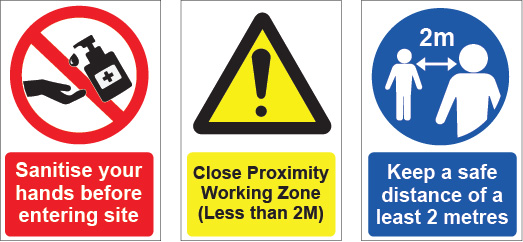 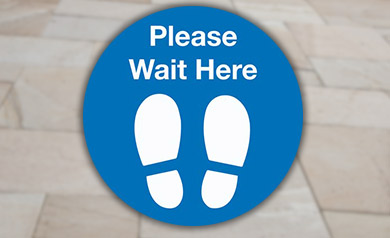 9
WORKING IN A CUSTOMER’s RESIDENCE
Prior to your arrival at the customer :
Politely inquire if any of the customer residents belongs to vulnerable groups. 
Also investigate whether people have come in contact with suspected or confirmed Covid-19 cases or visited high-risk countries or areas.
Agree the steps that need to be taken by both you and the residents to make your job easier and avoid misunderstandings or surprises. 
Inquire as to whether the customer has a sufficient amount of disinfectants, soap and cleaning agents and disposal cans. If not you should be provided with your own.
10
WORKING IN A CUSTOMER’s RESIDENCE
Upon your arrival at the customer: 

Wear your PPE (FFP2 mask, safety goggles and, if required, gloves, disposable overalls and footwear). If the disposable uniform is not available then the working outfit should be cleaned / disinfected after work
Understand the working methodology and explain that the work may be delayed due to additional measures
11
WORKING IN A CUSTOMER’s RESIDENCE
During your work:
In case the work involves exposure to high biological load (eg repair of sewer leakage, change of potentially contaminated filters) it is necessary to use a complete set of PPE (FFP2 mask, disposable overalls, legs, safety glasses, gloves, shoe covers etc.).
Ventilate your work area with special gear if other means are not available.
Avoid any physical contact with the customer. 
Clean and disinfect your working area with chemicals or steam cleaners especially if there are leaks.
Clean and disinfect with suitable chemicals or steam the required components to be replaced, such as filters 
Do not clean active electrical installations 
All contaminated PPE must be discarded during operation 
The generated waste must be disposed of in the special waste bags you have brought with you.
12
WORKING IN A CUSTOMER’s RESIDENCE
After your work: 

Clean your work area thoroughly and disinfect it if necessary. 
Discard all disposable PPEs. 
Non-disposable, contaminated PPE must be cleaned or disinfected. 
Collect all waste in the garbage bags and seal them.
Carry them outside avoiding indoor areas as much as possible and dispose of them in a garbage bin outside the house.
13
WORK IN PROFESSIONAL PREMISES
Prior to your arrival at the customer:  
Take the same provisions as in for residential customers.
Inquire on the presence of people during your work in order to handle overcrowding and organizational issues. 
Make an agreement about the possibility of prohibiting the entrance at your workplace and on how to manage your waste.
Upon arrival at the customer: 
Take the same provisions as in for residential customers.
During your work: 
Take the same provisions as in for residential customers.
Avoid overcrowding 
After your work: 
Everything that applies to residential customers
14